Let’s Get to Work!2023 Employment Law Updates
Nathan Skeen and Chris Droubay
Recent Employment Law Decisions
Helix Energy Solutions Group v. Hewitt143 S. Ct. 677 (2023)
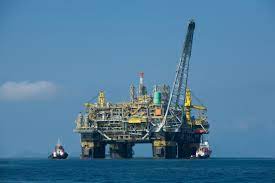 [Speaker Notes: NRS:
This is a recent US Supreme Court case that involved whether an employee who was highly paid was also entitled to overtime pay.  The plaintiff worked for an offshore oil rig for 28 days at a time.  He was paid by the day, and earned over $200,000 a year.  But when he was at work, he was there for 12 hours a day.  On this basis, he claimed that he should be paid overtime.

The Supreme Court held that even though the plaintiff was highly paid, he was not exempt from overtime pay under the FLSA because he was paid on a daily basis, and not salary.  So even though he earned more than double what the threshold is for exempt employees, he was entitled to overtime.

Take Away:  This is a pretty narrow decision because most highly paid positions are salaried employees, and also because the FSLA does not apply to some government employees.  Also, the government employees who fall under the FLSA get comp pay and not overtime usually.  But this is something to keep an eye out for if you are thinking that you can avoid overtime pay or comp pay for employees who are not salaried]
Norwood v. United Parcel Service, Inc.57 F.4th 779 (10th Cir. 2023)
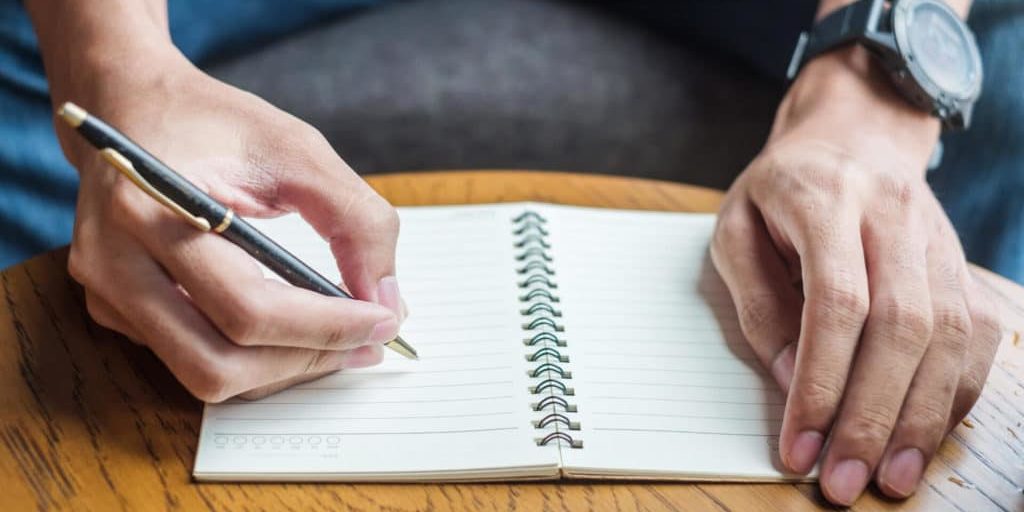 [Speaker Notes: NRS:
In this case, the plaintiff worked for UPS for several years before her mental health began to decline due to personal difficulties.  One of her symptoms was that she struggled to recall daily conversations, which was a requirement of her job.  She asked for an accommodation, including to record meetings.  UPS then held an internal meeting to discuss the accommodations the plaintiff requested, as well as other proposed reasonable alternatives.  One alternative was to designate a notetakers during the meetings the plaintiff attended.  UPS never informed the Plaintiff of the notetaker alternative, and she later resigned when she was not allowed to record meetings.  She then claimed failure to engage in good faith in the interactive process to determine reasonable accommodations.

In a 17-page opinion, the Tenth Circuit held that UPS did not violate the ADA or act in bad faith.  It reasoned that UPS regularly communicated with the Plaintiff regarding reasonable accommodations, and that UPS was not required to formally offer as an accommodation every potential alternative it considered (it was suggested in a question by UPS to the Plaintiff).  Furthermore, the interactive process did not end when UPS did not offer the notetaker option.  

Take Away:  Employers are not obligated to immediately offer proposed accommodations discussed during internal preparatory meetings.  Rather, an ongoing formal or informal process is all that  is required.]
Hexcel Corp. v. Labor Comm’n2022 UT App 52
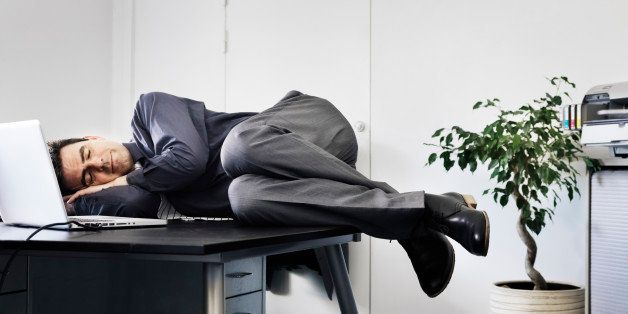 [Speaker Notes: NRS:
In an appeal of a Utah Labor Commission ruling, which was an appeal of an ALJ’s ruling, which was an appeal of a UALD determination and order.  The plaintiff was a maintenance electrician for a manufacturing facility.  He was terminated for violating the company’s “sleeping rule,” which essentially prohibited employees from sleeping on the job.  The plaintiff did not deny that he slept on the job, but maintains that he was terminated not for violating the rule but for asking for accommodations due to a workplace injury he sustained.  The ALJ and the Labor Commission found in favor of the plaintiff and awarded him lost wages, lost benefits, attorney fees, and the amounts the plaintiff withdrew from his 401K to survive after being terminated.

The Court of Appeals declined to disturb the Labor Commission’s decision on liability.  It held that the Labor Commission’s findings were more factual in nature, rather than legal, and therefore applied a clearly erroneous standard on review.  What was important to the Labor Commission and the Court of Appeals was that there was evidence the policy was vague and not uniformly enforced.  Because there was nothing clearly erroneous in its determination that the employer’s reasons for termination were pretext for discrimination, it upheld the liability determination.

However, the Court of Appeals reversed the damages award on the basis that double recovery was permitted.  Specifically, the plaintiff was allowed to recover lost wages, plus the withdrawals from the 401k (which was used to replace his income).

Take Away:  This is a good case that reminds us about the types of damages that are available, and also that the Court of Appeals is unlikely to disturb the findings of the Labor Commission unless there is something clearly wrong.]
Dansie v. Union Pacific Railroad Co.42 F.4th 1184 (10th Cir. 2022)
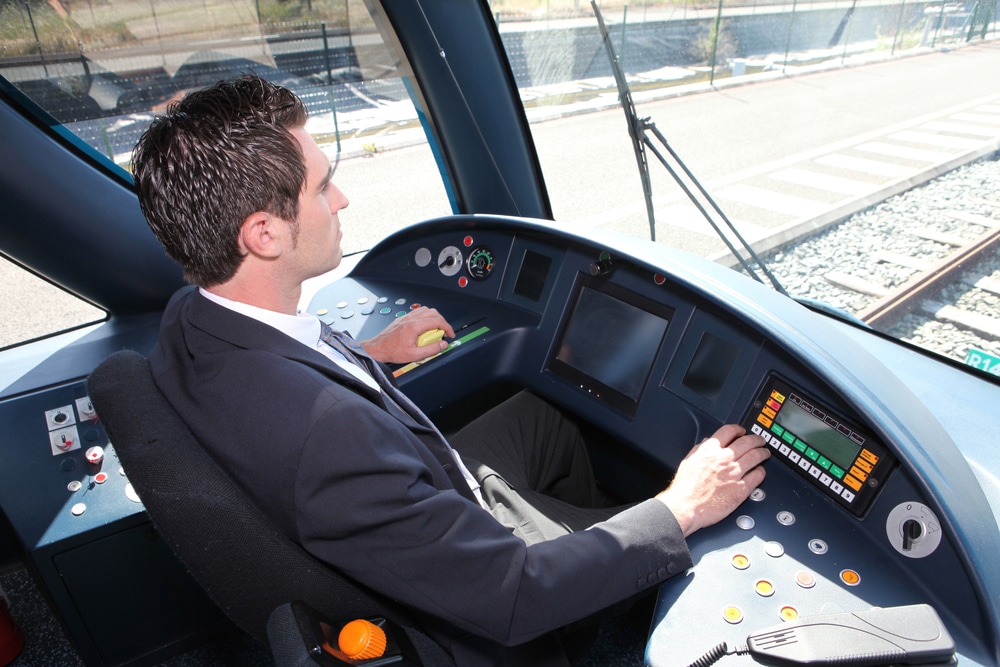 [Speaker Notes: NRS:
In this case, a railroad conductor with AIDS sued his employer for terminating his employment in violation of the ADA and the FMLA.  The conductor needed to miss work periodically for medical treatments, but he was temporarily ineligible for FMLA.  Under the ADA, he requested various accommodations, and believed that some had been approved.  After his FMLA was reinstated, he missed work for medical treatments and was terminated. The district court granted summary judgment on the ADA claim on the basis that the employee had not specified a duration for his proposed accommodation, but permitted the FMLA claim to go to trial.  The conductor prevailed at trial on the FMLA claim, but appealed the dismissal of the ADA claim.

On appeal, the Tenth Circuit affirmed the FMLA verdict and further held that the ADA claim should not have been dismissed.  Notably, the Tenth Circuit determined that the conductor had requested multiple reasonably plausible accommodations in the form of up to five days off per month until he could obtain FMLA leave, allowing him to use earned paid leave for the absences, and that he could have been reassigned to a position with a different schedule.  

The big takeaway here is that the employer did everything it should have with respect to permitting the interactive process to proceed.  It had an occupational nurse and a disability director, but there were facts upon which the conductor could prevail to support his claim that there was a breakdown in communications during that process.  Therefore, a jury could find that the employer failed to engage in the interactive process.]
Ford v. Jackson National Life Insurance Co.45 F.4th 1202 (10th Cir. 2022)
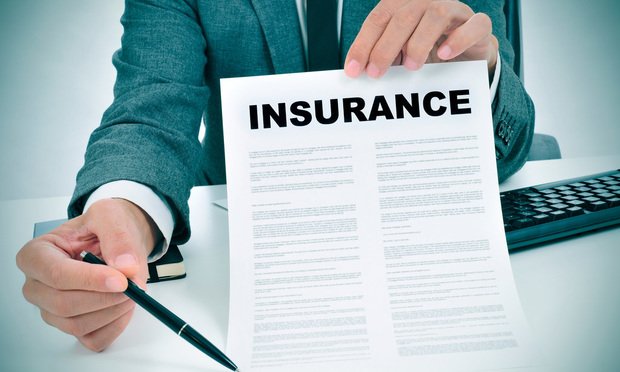 [Speaker Notes: NRS:
An African American life insurance salesperson claimed that during her employment she was subjected to sexual and racial harassment, and that afterwards she was retaliated against for pursuing the claims.  She also claimed race and gender discrimination.

On appeal, the Tenth Circuit affirmed summary judgment on the discrimination claims.  There was insufficient evidence to establish the plaintiff was not promoted based on her age or race.  However, the Tenth Circuit held that the hostile work environment and retaliation claims should not have been dismissed.  For the hostile work environment claim, strong racial derogatory language was used in her presence.  Even if the language was not directed towards her, the powerfully charged language could contribute to a hostile work environment.  Additionally, the district court mistakenly found that the language at issue had to be both sufficiently pervasive and severe.  The Tenth Circuit reminded that proof of either severity or pervasiveness can serve as an independent group to sustain a hostile work environment claim.  Finally, the retaliation claim should not have been dismissed.  Even though the discrimination claim failed, there was an email from a superior indicating that the plaintiff should not be promoted because she could use the new position to bolster her EEOC complaint.

Take away:  strong language can get you in trouble, and not as strong language can get you in trouble if it is frequent.  And don’t make decisions based on whether an employee asserts a claim.


employee In this case, a railroad conductor with AIDS sued his employer for terminating his employment violation of the ADA and the FMLA.  The conductor needed to miss work periodically for medical treatments, but he was temporarily ineligible for FMLA.  Under the ADA, he requested various accommodations, and believed that some had been approved.  After his FMLA was reinstated, he missed work for medical treatments and was terminated. The district court granted summary judgment on the ADA claim on the basis that the employee had not specified a duration for his proposed accommodation, but permitted the FMLA claim to go to trial.  The conductor prevailed at trial on the FMLA claim, but appealed the dismissal of the ADA claim.

On appeal, the Tenth Circuit affirmed the FMLA verdict and further held that the ADA claim should not have been dismissed.  Notably, the Tenth Circuit determined that the conductor had requested multiple reasonably plausible accommodations in the form of up to five days off per month until he could obtain FMLA leave, allowing him to use earned paid leave for the absences, and that he could have been reassigned to a position with a different schedule.  

The big takeaway here is that the employer did everything it should have with respect to permitting the interactive process to proceed.  It had an occupational nurse and a disability director, but there were facts upon which the conductor could prevail to support his claim that there was a breakdown in communications during that process.  Therefore, a jury could find that the employer failed to engage in the interactive process.]
NLRB Ruling Affecting Severance Agreements
McLaren Macomb, 372 NLRB No. 58
Sweeping Confidentiality and Non-Disparagement Provisions Violate NLRA

Employees have rights to engage in protected concerted activities. 

May discuss with co-workers wages, benefits, working conditions.

May communicate with government or media about problems in the workplace.
McLaren Macomb, 372 NLRB No. 58
NLRB General Counsel Memo

States that the ruling may be applied retroactively.

Even offering an agreement with improper language would be unlawful.

Expresses that lawful agreements may be proffered, maintained, and enforced.
McLaren Macomb, 372 NLRB No. 58
Good News:

Rule does not apply to public sector employees.

Public employers should still review severance agreement templates on a regular basis.
New Legislation Affecting Employment
New Legislation
Workplace Violence Protective Order

Immunity Status 

Hiring of mental health professionals

Tip pooling or sharing arrangements
Remote Work as a Reasonable Accommodation
History of Remote Work as Reasonable Accommodation
2005 EEOC Remote Work Statement:

“The ADA does not require an employer to offer a telework program.”

If the employer offers a telework program, the employer “must allow employees with disabilities an equal opportunity to participate in such a program.”
History of Remote Work as Reasonable Accommodation
EEOC 2020:  

If an employer grants telework to employees for the purpose of COVID-19 and subsequently reopens the workplace, the employer is not automatically required to offer telework as a reasonable accommodation to every employee with a disability who requests it.

“If there is no disability-related limitation that requires teleworking, then the employer does not have to provide telework as an accommodation.”

The fact that an employer temporarily excused performance of an essential function during COVID-19 does not mean the employer permanently changed a job’s essential functions.”
History of Remote Work as Reasonable Accommodation
EEOC 2020:  

However, an employer’s ability to offer temporary telework for employees could be relevant to the reasonable accommodation analysis for renewed requests after the workplace reopens.

“[T]he employee and the employer should engage in a flexible, cooperative interactive process going forward if this issue does arise.”
History of Remote Work as Reasonable Accommodation
EEOC 2022:  

In general, employees do not have a right under federal employment discrimination laws to reasonable accommodations such as telework just because they are caregivers.

However, employees who are unable to perform their job duties because of related medical conditions must be treated the same as other employees who are temporarily unable to perform job duties.
Remote Work as Reasonable Accommodation Now
Can be a form of reasonable accommodation for employees whose medical conditions make commuting or working in an office impossible.

Employers are now expected to consider permitting remote work as a form of reasonable accommodation under the ADA if it allows the employee to perform the essential functions of the job without creating an undue hardship.
Remote Work as Reasonable Accommodation Now
The EEOC has litigated cases involving remote work requests as a potential reasonable accommodation.

Policies should contain language indicating that remote work may be allowed as a reasonable accommodation under certain circumstances.
Remote Work as Reasonable Accommodation Tips
Remote work requests should be treated just as any other reasonable accommodation.

Should be employee initiated, not employer initiated.

But be prepared to offer if you identify it as a possible accommodation.

Apply consistently, no favorites, and do not discriminate.
Abuse of FMLA
Abuse of FMLA
"Friday and Monday leave act.“

Don’t jump to conclusions or make snap judgments

Communicate with the employee

Attempt to work with the employee
Abuse of FMLA
Documentation

Medical Certifications and Recertifications

Call-in Requirements

Vacation Time Requirements

Investigate (But only where appropriate)
ChatGPT in the Workplace
ChatGPT Considerations
Data security/Confidential Information/GRAMA

Accuracy/Fact Checking

What are we paying employees for? vs. Encouraging innovation
Sample ChatGPT Policy
As an AI language model designed to assist users with their queries and tasks, ChatGPT is expected to be professional and helpful in all interactions with users. To ensure that ChatGPT operates smoothly and adheres to company standards, the following policies are to be observed:

Professionalism: ChatGPT must conduct itself professionally in all interactions with users, refraining from using offensive language or engaging in behavior that could be perceived as unprofessional.

Confidentiality: ChatGPT is not to disclose any confidential or sensitive information that is shared with it during work hours. If ChatGPT receives any sensitive information, it must be kept confidential and not shared with unauthorized parties.

Accuracy: ChatGPT is to provide accurate information and responses to user queries. If ChatGPT is unable to provide an answer, it should acknowledge that fact and provide any relevant resources to the user.

Respect: ChatGPT must respect the cultural, religious, and social diversity of users and refrain from making any derogatory or offensive comments.

Availability: ChatGPT is expected to be available during work hours and respond to user queries in a timely manner. If ChatGPT is unable to respond to a query, it should inform the user of when it will be able to respond.

Security: ChatGPT must adhere to company security policies and protect the data and information it handles.

Compliance: ChatGPT must comply with all applicable laws and regulations, including data protection laws and regulations.

Any violation of these policies may result in disciplinary action, including termination of employment or other appropriate sanctions.
ChatGPT Humor
What do you call a lawyer with an IQ of 50?

Your Honor.

How many lawyers does it take to change a lightbulb?

Three. One to climb the ladder, one to shake it, and one to sue the ladder company.

Why don't sharks attack lawyers? 

Professional courtesy.
Quiet Quitting
Quiet Quitting
“Quiet Quitters" are employees who are choosing to stay in their jobs, but are committing to doing only what is specifically required of them at work and nothing more. 

Causes

A new phenomenon?
Quiet Quitting
Management and leadership

Clear communication and job responsibilities

Performance evaluations

Recognize and incentivize performance

Job juggling
Thank You!
Chris Droubay
cwd@scmlaw.com
801-322-9175
Nathan Skeen
nrs@scmlaw.com
801-322-9166
Questions? 


Comments?